Relations (Chapter 11)
A few slides have been taken from the sites
http://cse.unl.edu/~choueiry/S13-235/
and
http://www.math-cs.gordon.edu/courses/mat231/notes.html
Outline
Relations
Properties of relations
Equivalence relations
Relations between sets
Partial Orders
Hasse Diagrams
Relations
Suppose A = {1,2,3,4,5,6}
Consider the set  L = { (x,y): x, y  A and x < y}
Relations
Suppose A = {1,2,3,4,5,6}
Consider the set  L = { (x,y): x, y  A and x < y}
L = {(1,2), (1,3), (1,4), (1,5), (1,6), (2,3), (2,4), (2,5), (2,6), (3,4), (3,5), (3,6), (4,5), (4,6), (5,6)}
Relations
Suppose A = {1,2,3,4,5,6}
Consider the set  L = { (x,y): x, y  A and x < y}
L = {(1,2), (1,3), (1,4), (1,5), (1,6), (2,3), (2,4), (2,5), (2,6), (3,4), (3,5), (3,6), (4,5), (4,6), (5,6)}
Consider the set D={(x,y): x,y  A and x|y}
Relations
Suppose A = {1,2,3,4,5,6}
Consider the set  L = { (x,y): x, y  A and x < y}
L = {(1,2), (1,3), (1,4), (1,5), (1,6), (2,3), (2,4), (2,5), (2,6), (3,4), (3,5), (3,6), (4,5), (4,6), (5,6)}
Consider the set D={(x,y): x,y  A and x|y}
D={(1,1), (1,2), (1,3), (1,4), (1,5), (1,6), (2,2), (2,4) (2,6), (3,3), (3,6), (4,4), (5,5), (6,6)}
Relations
Suppose A = {1,2,3,4,5,6}
Consider the set  L = { (x,y): x, y  A and x < y}
L = {(1,2), (1,3), (1,4), (1,5), (1,6), (2,3), (2,4), (2,5), (2,6), (3,4), (3,5), (3,6), (4,5), (4,6), (5,6)}
Consider the set D={(x,y): x,y  A and x|y}
D={(1,1), (1,2), (1,3), (1,4), (1,5), (1,6), (2,2), (2,4) (2,6), (3,3), (3,6), (4,4), (5,5), (6,6)}
The symbol < is usually used to denote the relationship  between the elements of L.
Similarly, the symbol | is generally used to denote the relationship between the elements of A.
L, D   A x A.
Relation of a set
Defn: A relation R on a set A is a subset R   A x A. We often abbreviate the statement (x,y)  R as xRy. The statement (x,y)  R is abbreviated as
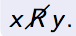 Relation of a set
Defn: A relation R on a set A is a subset R   A x A. We often abbreviate the statement (x,y)  R as xRy. The statement (x,y)  R is abbreviated as 






Relation may or may not have meaning associated with them
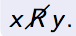 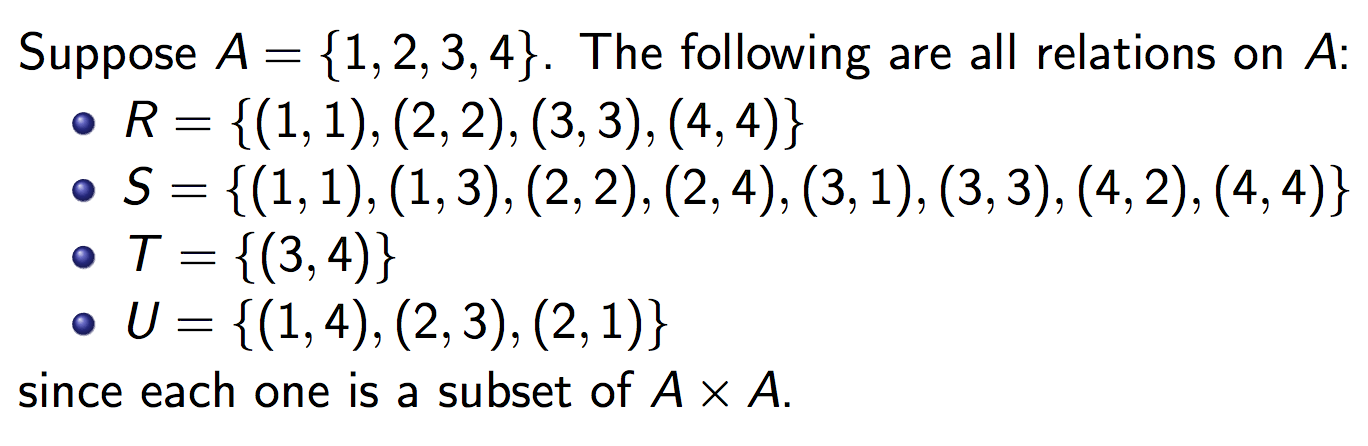 Examples of Relations
We have seen that < relation on A = {1,2,3,4,5,6} is given by 
L = {(1,2), (1,3), (1,4), (1,5), (1,6), (2,3), (2,4), (2,5), (2,6), (3,4), (3,5), (3,6), (4,5), (4,6), (5,6)}
We have also seen that | relation on A = {1,2,3,4,5,6} is given by 
D={(1,1), (1,2), (1,3), (1,4), (1,5), (1,6), (2,2), (2,4) (2,6), (3,3), (3,6), (4,4), (5,5), (6,6)}
L  D = {(1,2), (1,3), (1,4), (1,5), (1,6), (2,4), (2,6), (3,6)}.
L  D ={(x,y): : x, y  A and x < y and x|y}
Note that L  D is a relation.
Relations
Binary relations R defined on a set A
R   A x A : n = 2
R  R x R : real plane
R  R+ x R+: Interior of the first quadrant
(a,b)  R is an element of R.
 In the text infix notation aRb is also used.
Relations as Subsets
Question :  Suppose we have relations on {1,2} given by R = {(1,1), (2,2)}, S = {(1,1),(1,2)}.  Find:

The union R S
The intersection R  S
The symmetric difference R S
The difference R-S
The complement  of R
Relations as Subsets
Answer:  (R = {(1,1),(2,2)}, S = {(1,1),(1,2)})

 R S = {(1,1),(1,2),(2,2)}
 R S = {(1,1)}
 R S = {(1,2),(2,2)}.
 R-S = {(2,2)}.
 R = {(1,2),(2,1)}
Representing Relations
There are multiple ways to represent relations.
We have already seen that relations can be enumerated, i.e. they are listed as sets.
Representing Relations
There are multiple ways to represent relations.
We have already seen that relations can be enumerated, i.e. they are listed as sets.
A directed graph can represent a relation R on A. Each node (vertex) in the graph represents an element of A and an arrow from vertex x to vertex y indicates (x,y)  R. For example, using set A and relations L and D from the previous slides, we have
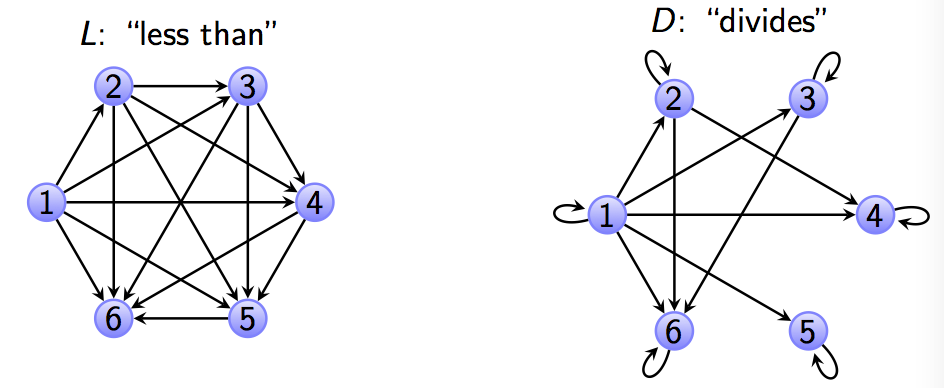 Representing Relations
A relation R on A = {a1, a2, …, am} can be represented by the zero-one matrix MR = [mij] with
mij = 1 if (ai, aj)  R, and
mij = 0 if (ai, aj)  R.

Note that for creating this matrix  we first need to determine  the elements that represent the rows. This mapping is arbitrary.
Representing Relations
Consider the relation L considered earlier.
 L = {(1,2), (1,3), (1,4), (1,5), (1,6), (2,3), (2,4), (2,5), (2,6), (3,4), (3,5), (3,6), (4,5), (4,6), (5,6)}
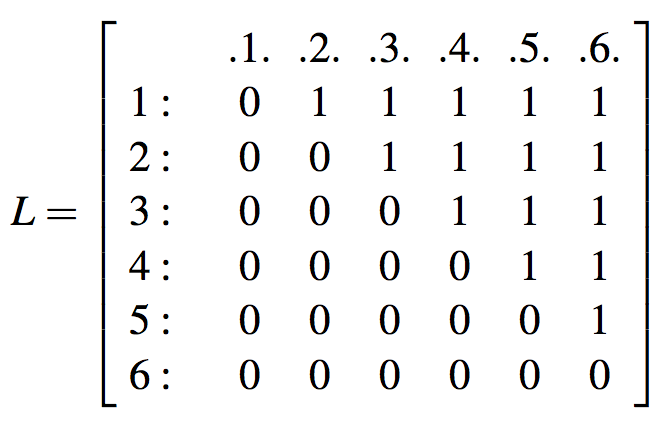 Representing Relations
Consider the relation D considered earlier.
D={(1,1), (1,2), (1,3), (1,4), (1,5), (1,6), (2,2), (2,4) (2,6), (3,3), (3,6), (4,4), (5,5), (6,6)}
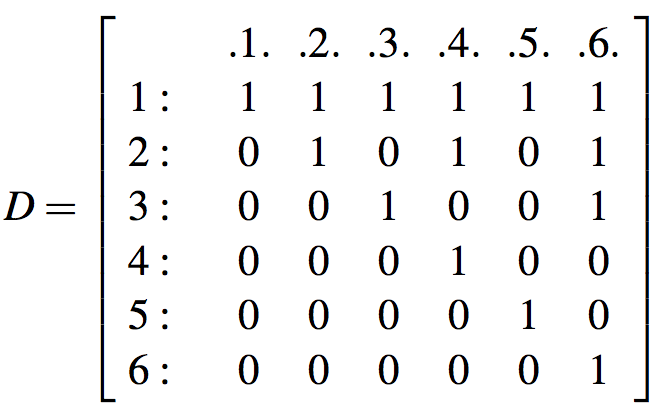 Questions:
Consider a set A with n elements. How many different  relations are there on A?
Q.6: Congruence modulo 5 is a relation on set N (set of positive integers). Let R be the relation. 
R = {(a,b) | a, b  N and a  b (mod 5)}
R = { (0,0), (0,5), (0,10), (1,6), (1,11), …}


Q
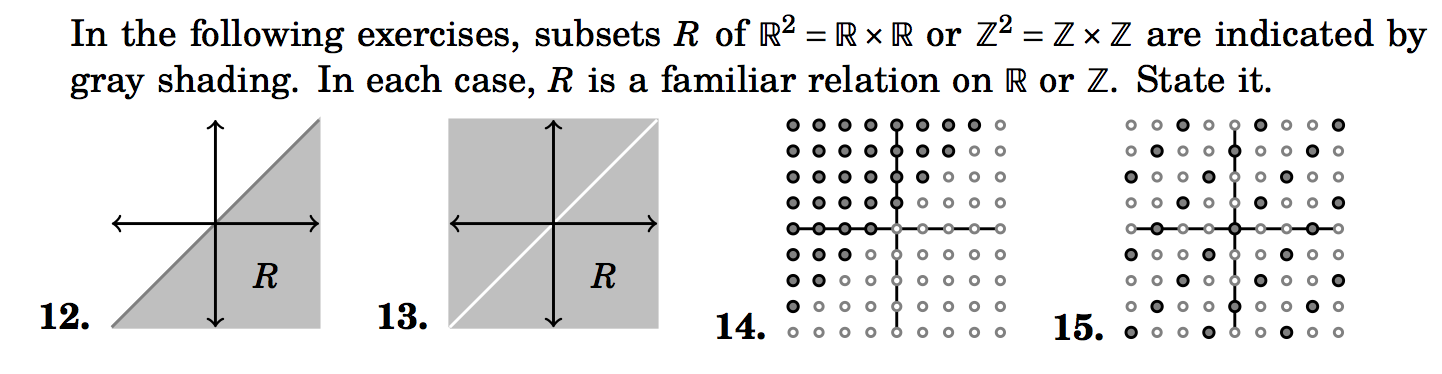 Properties of Binary Relations
Let R be a binary relation on A (i.e. R   A x A)
R is reflexive if for all a  A, (a,a)  R.
R is symmetric if (a,b)  R, (b,a)  R.
R is transitive if (a,b)  R, (b,c)  R, then (a,c)  R.
R is antisymmetric if (a,b)  R and (b,a)  R, a = b.
.
Properties of Relations in Graphs
How do each of the properties of relations show up in graphs of relations?
The graph of a reflexive relation will have a loop edge at each node.
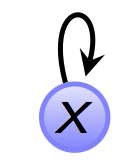 Properties of Relations in Graphs
How do each of the properties of relations show up in graphs of relations?
The graph of a reflexive relation will have a loop edge at each node.



The graph of a symmetric relation will not have an edge from x to y unless there is also an edge from y to x.
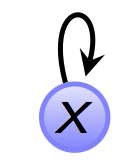 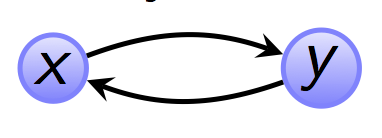 Properties of Relations in Graphs
The graph of an antisymmetric relation will not have any symmetric pairings. If there is an edge from x to y, there  cannot be an edge from y to x.
For A={1,2,3,4,5,6}, R={(1,1), (2,2), (3,3), (4,4), (5,5), (6,6)} is a relation which is reflexive, symmetric and antisymmetric.
A graph is symmetric if there is no antisymmetric edge. Similarly, a graph is antisymmetric if there is no symmetric edge.
Properties of Relations in Graphs
The graph of a transitive relation will have an edge from x to z whenever there is an edge from x to y and an edge from y to z.
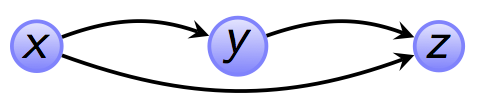 Examples
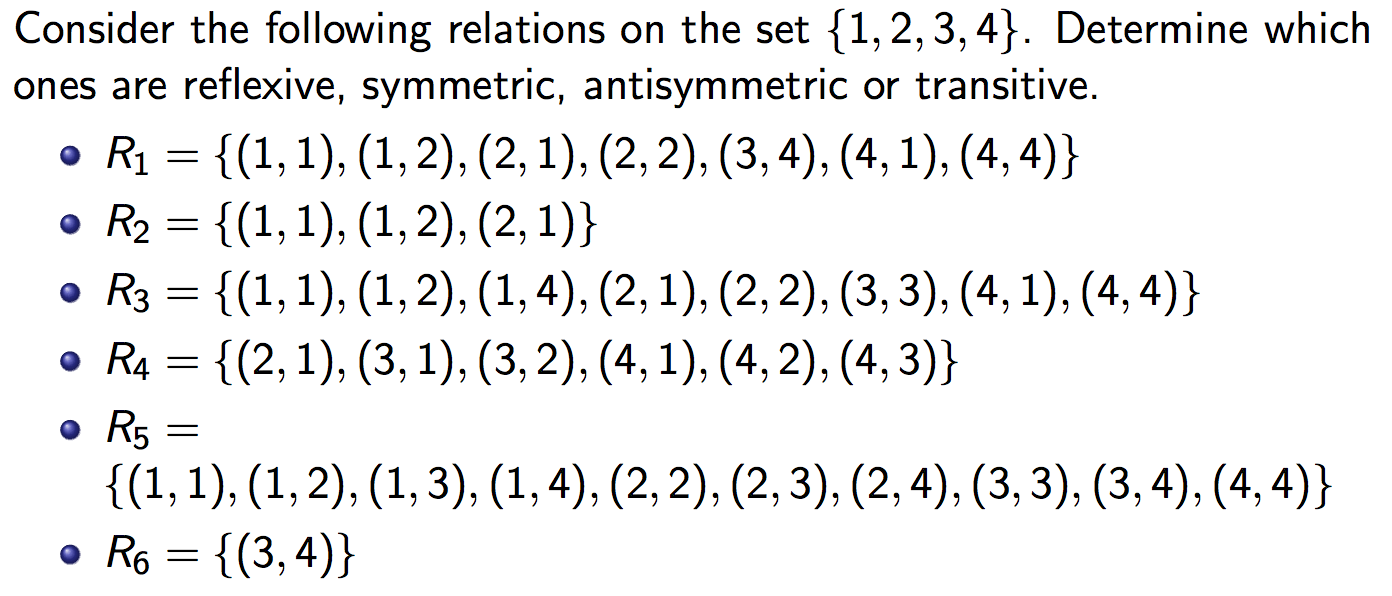 R1
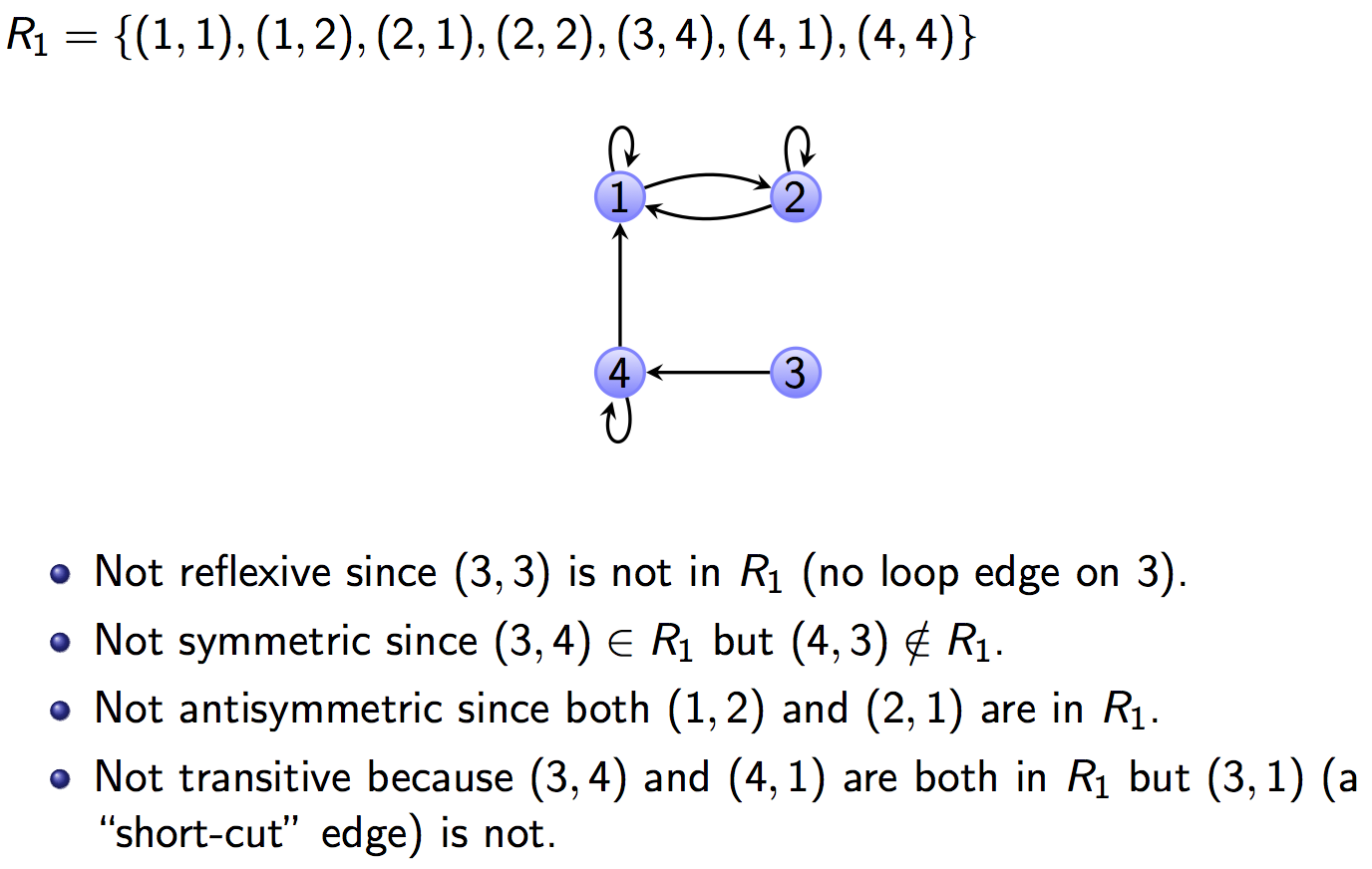 R2
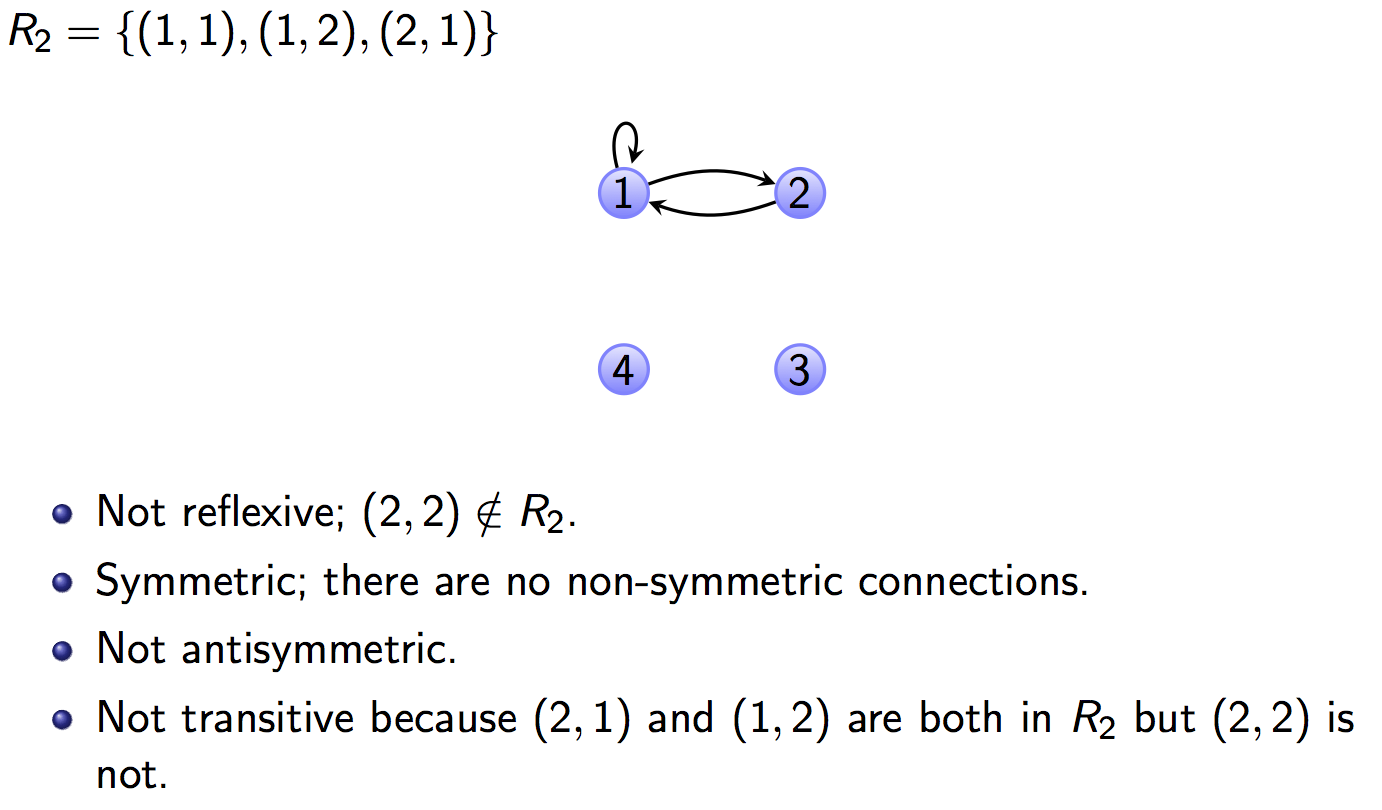 R3
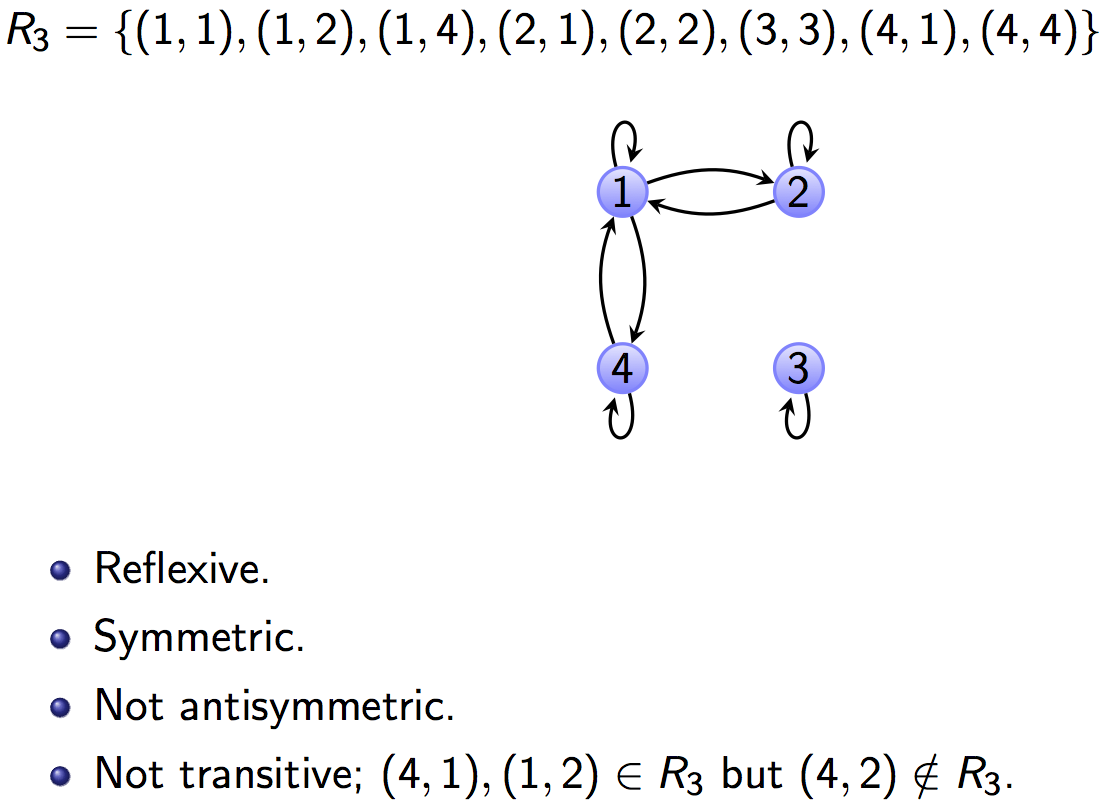 R4
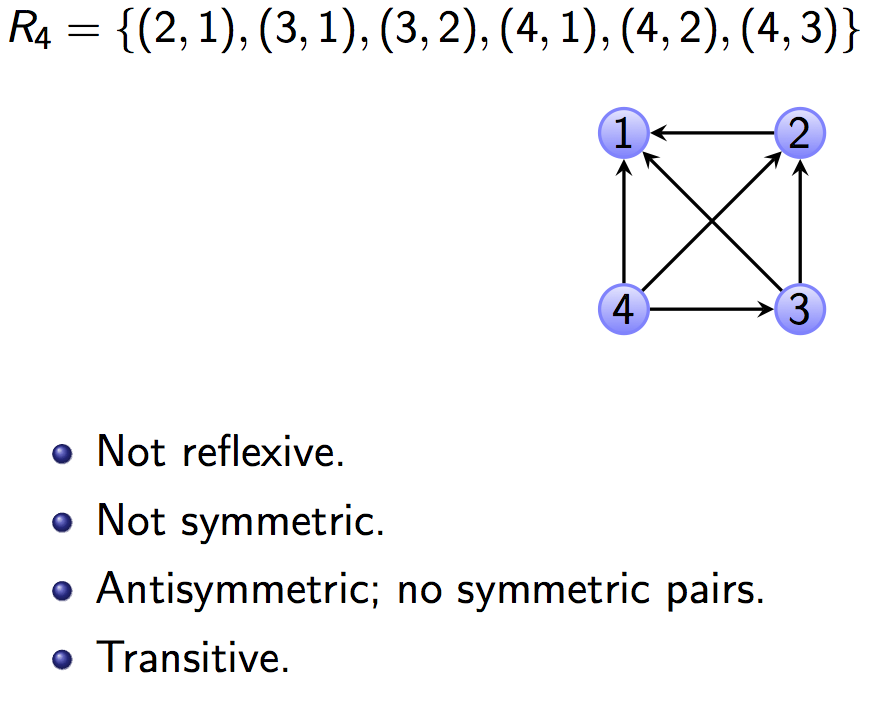 R5
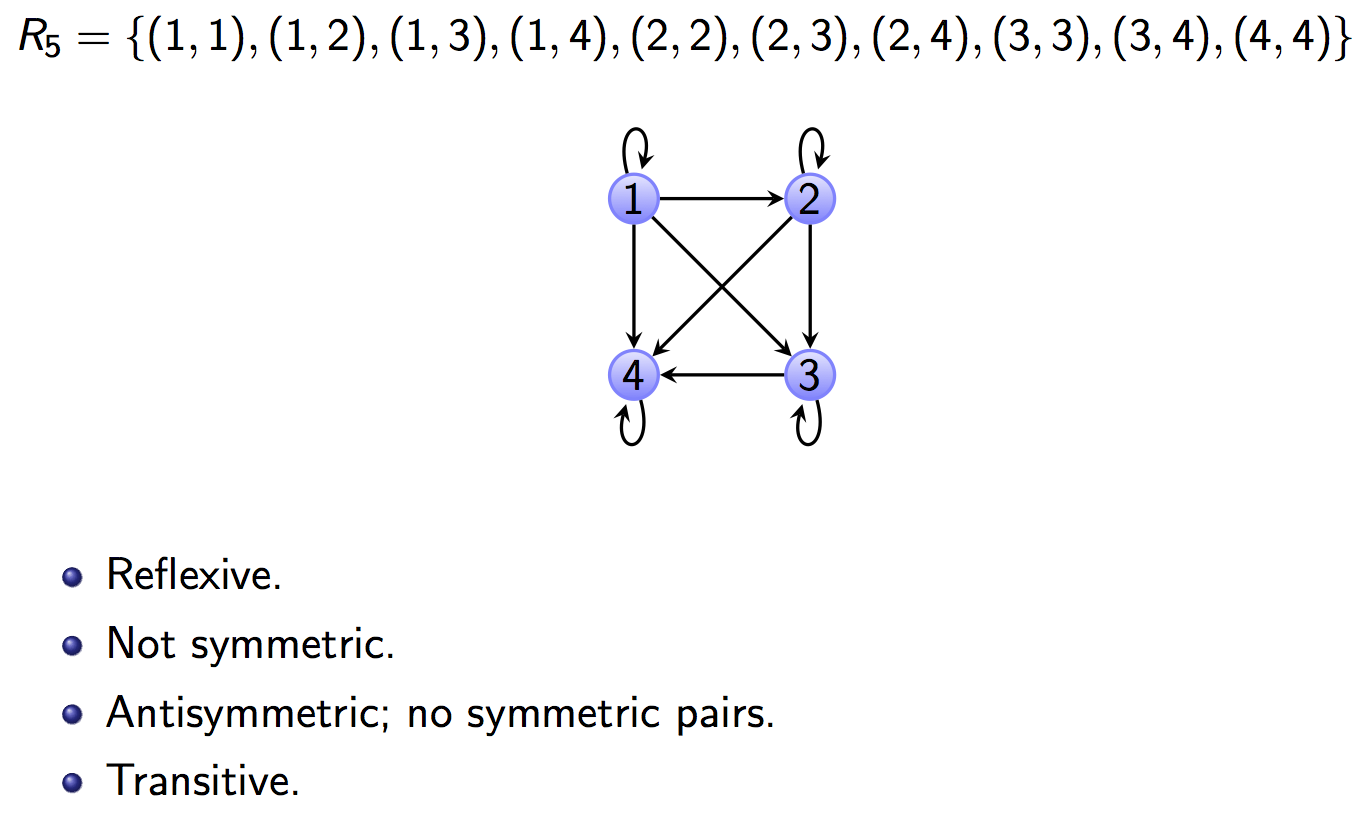 R5
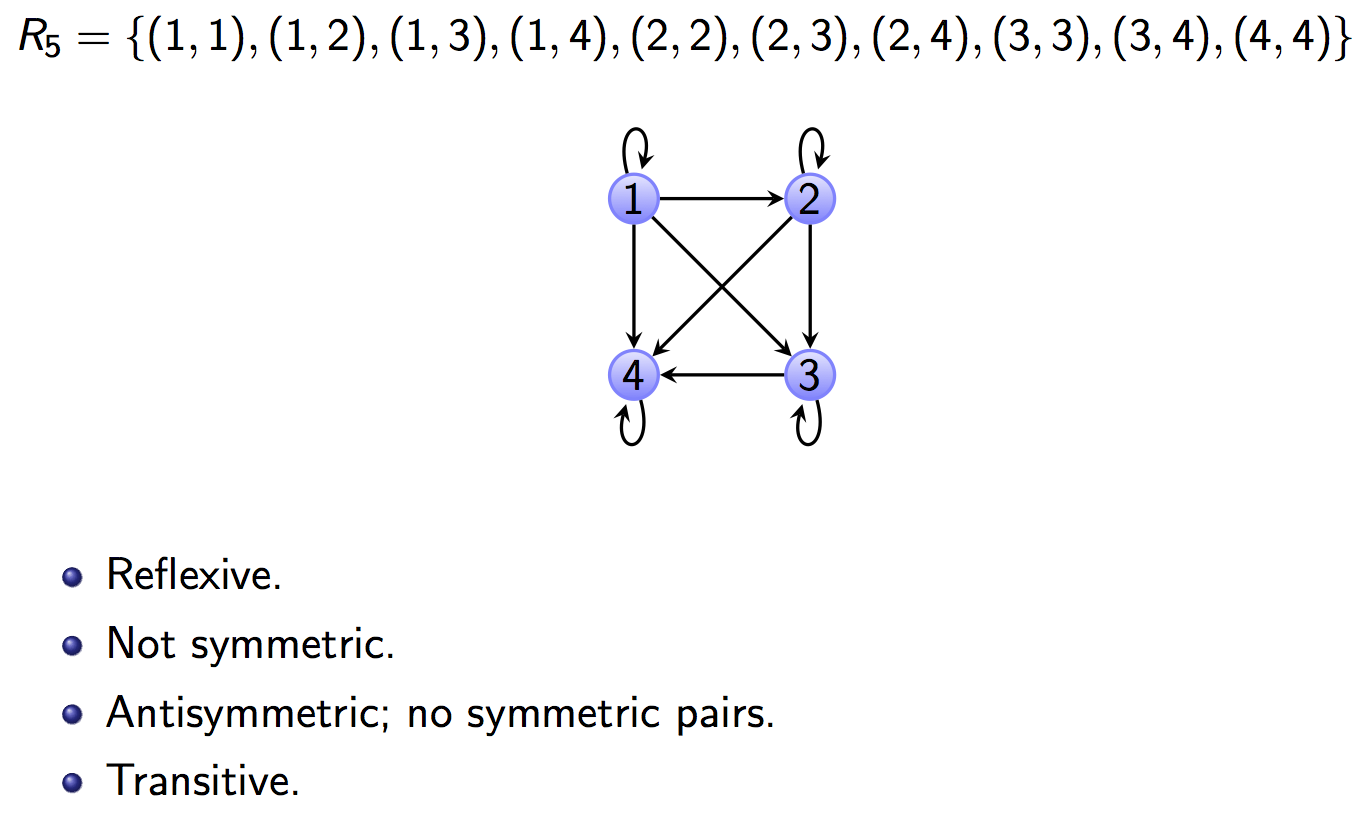 This is the “less than or equal to” relation on A={1,2,3,4}
R6
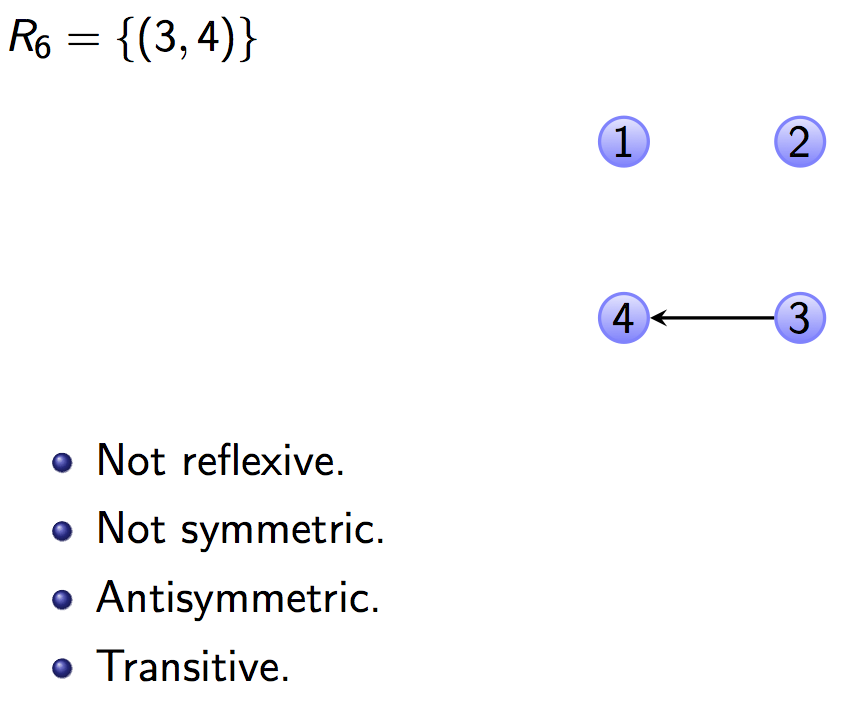 Examine the following table:
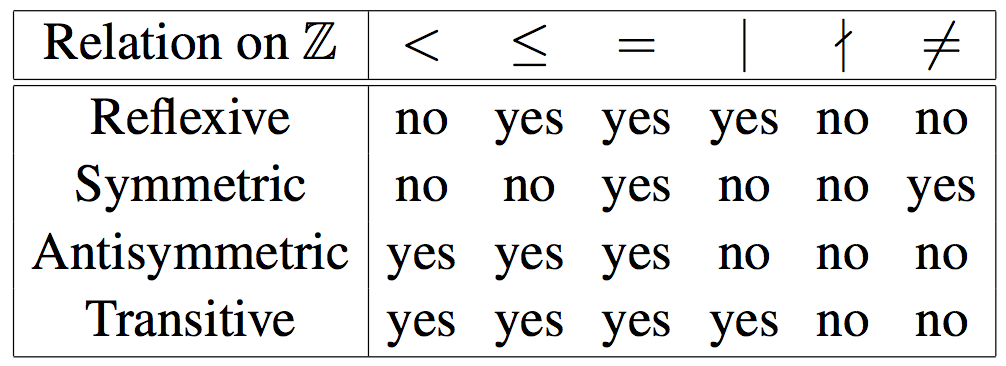 Visualizing the Properties
A:  Reflexive.  Upper-Left corner to Lower-Right corner diagonal is all 1’s. EG:


		MR  =


Q:  How about if R is symmetric?
Visualizing the Properties
A:  A symmetric matrix.  i.e., flipping across diagonal does not change matrix.  EG:


		MR  =
[Speaker Notes: Official name for “flipping across diagonal” is transposing]
Visualizing the Properties
Not symmetric 





	This matrix is also antisymmetric
[Speaker Notes: Official name for “flipping across diagonal” is transposing]
Example 11.8
Proposition Let n  N. The relation  (mod n) on the set Z is reflexive, symmetric and transitive.
    (It will be proved in the class)
Counting the number of relations
Consider set A where |A|=n.
# of relations on A =
# of reflexive relations on A =
# of symmetric relations of A=
# of antisymmetric relations on A =
# of transitive relations on A = hard
Counting the number of relations
Consider set A where |A|=n.
# of relations on A = 2{n*n}
# of reflexive relations on A = 2{n*n - n}
# of symmetric relations of A= 2{n(n+1)/2}
# of antisymmetric relations on A = 3{n(n-1)/2}2n
# of transitive relations on A = hard
Practice problems
Section 11.0 : 1, 3, 4, 5, 8
Section 11.1 : 2, 3, 7, 8, 10, 13, 15
Equivalence Relation
Consider the set of every person in the world
Now consider a R relation such that (a,b)R if a and b are siblings.
Clearly this relation is
Reflexive
Symmetric, and
Transitive
Such as relation is called an equivalence relation
Definition: A relation on a set A is an equivalence relation if it is reflexive, symmetric, and transitive
Equivalence relation on set A={-1,1,2,3,4}
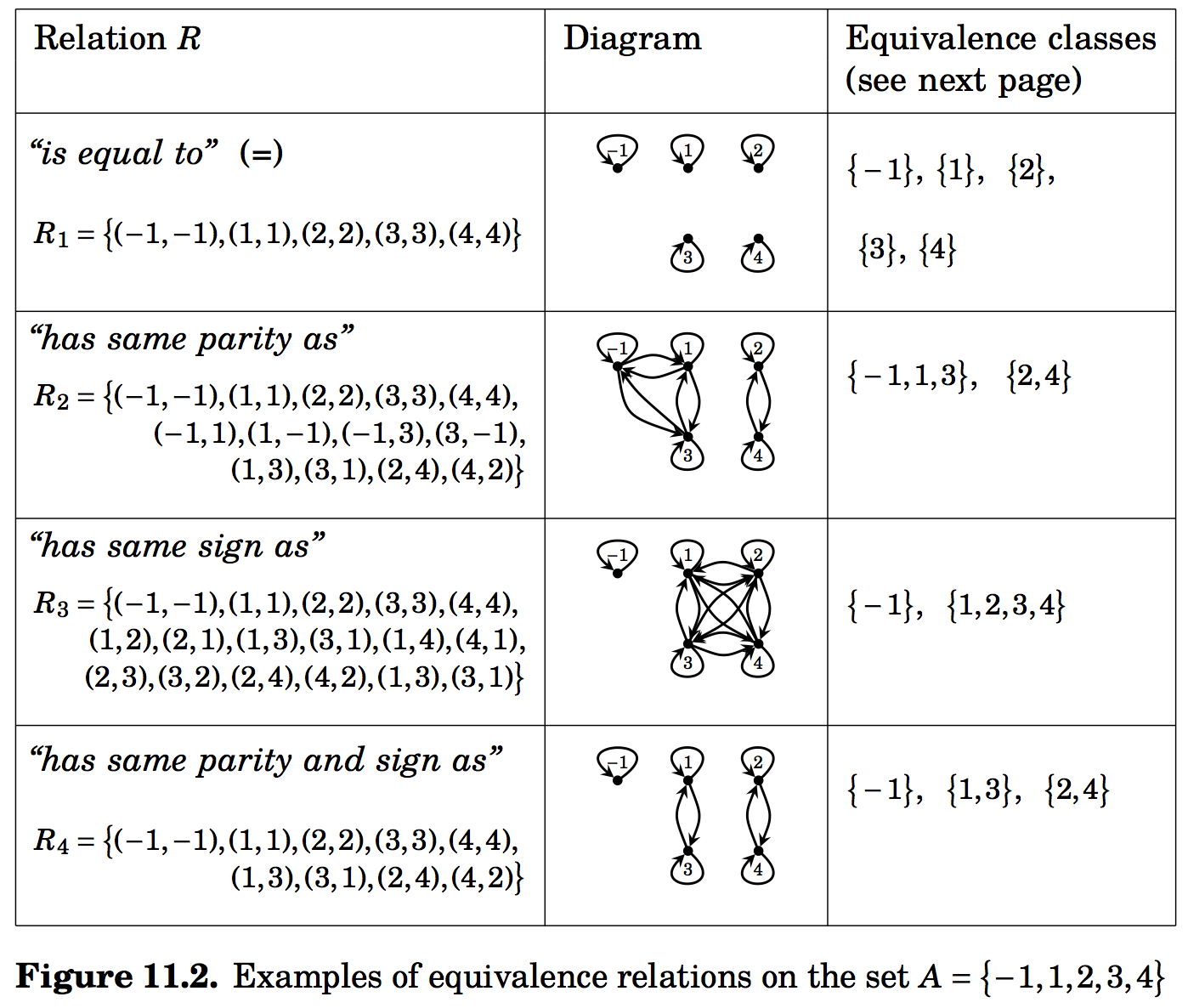 Equivalence Relations: Example 1
Example: Let R={ (a,b) | a,bR and ab}
Is R reflexive?
Is it transitive?
Is it symmetric?
No, it is not.  4 is related to 5 (4  5) but 5 is not related to 4
Thus R is not an equivalence relation
Equivalence Relations: Example 2
Example: Let R={ (a,b) | a,bZ and a=b}
Is R reflexive?
Is it transitive?
Is it symmetric?
What are the equivalence classes that partition Z?
Equivalence Relations: Example 3
Example: For (x,y),(u,v) R2, we define
 R={ ((x,y),(u,v)) | (x2+y2=u2+v2}
Show that R is an equivalence relation.
What are the equivalence classes that R defines (i.e., what are the partitions of R2)?
Equivalence Relations: Example 3
Example: For (x,y),(u,v) R2, we define
 R={ ((x,y),(u,v)) | x2+y2=u2+v2}
Two points are related if they lie on a circle with the center at the origin.
Show that R is an equivalence relation.
What are the equivalence classes that R defines (i.e., what are the partitions of R2)?
	(concentric circles with the center at the origin)
Equivalence Class (1)
Definition: Let R be an equivalence relation on a set A and let a A.  The set of all elements in A that are related to a is called the equivalence class of a. We denote this set [a]R  or just [a] if it is clear what R is. 
[a]R = { s | (a,s)R, sA}
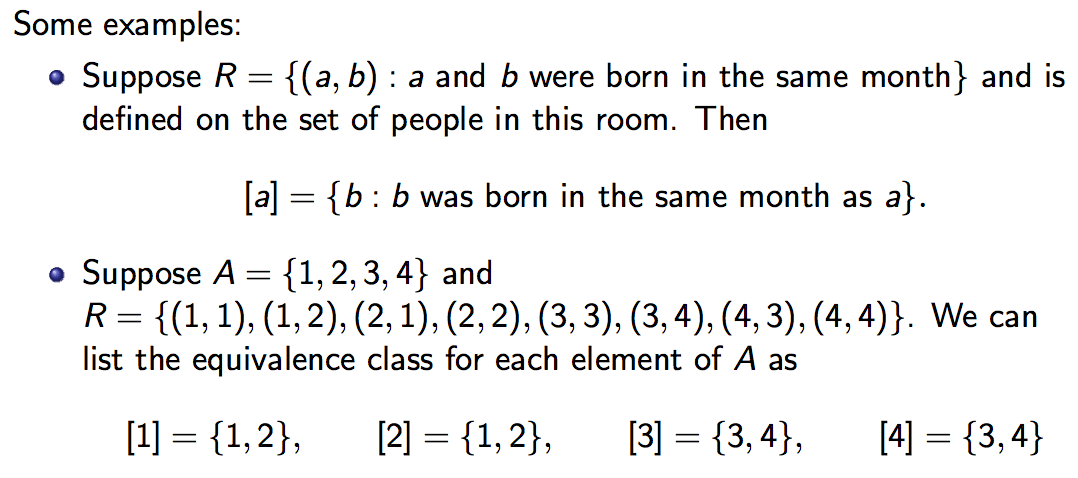 Equivalence relation on set A={-1,1,2,3,4}
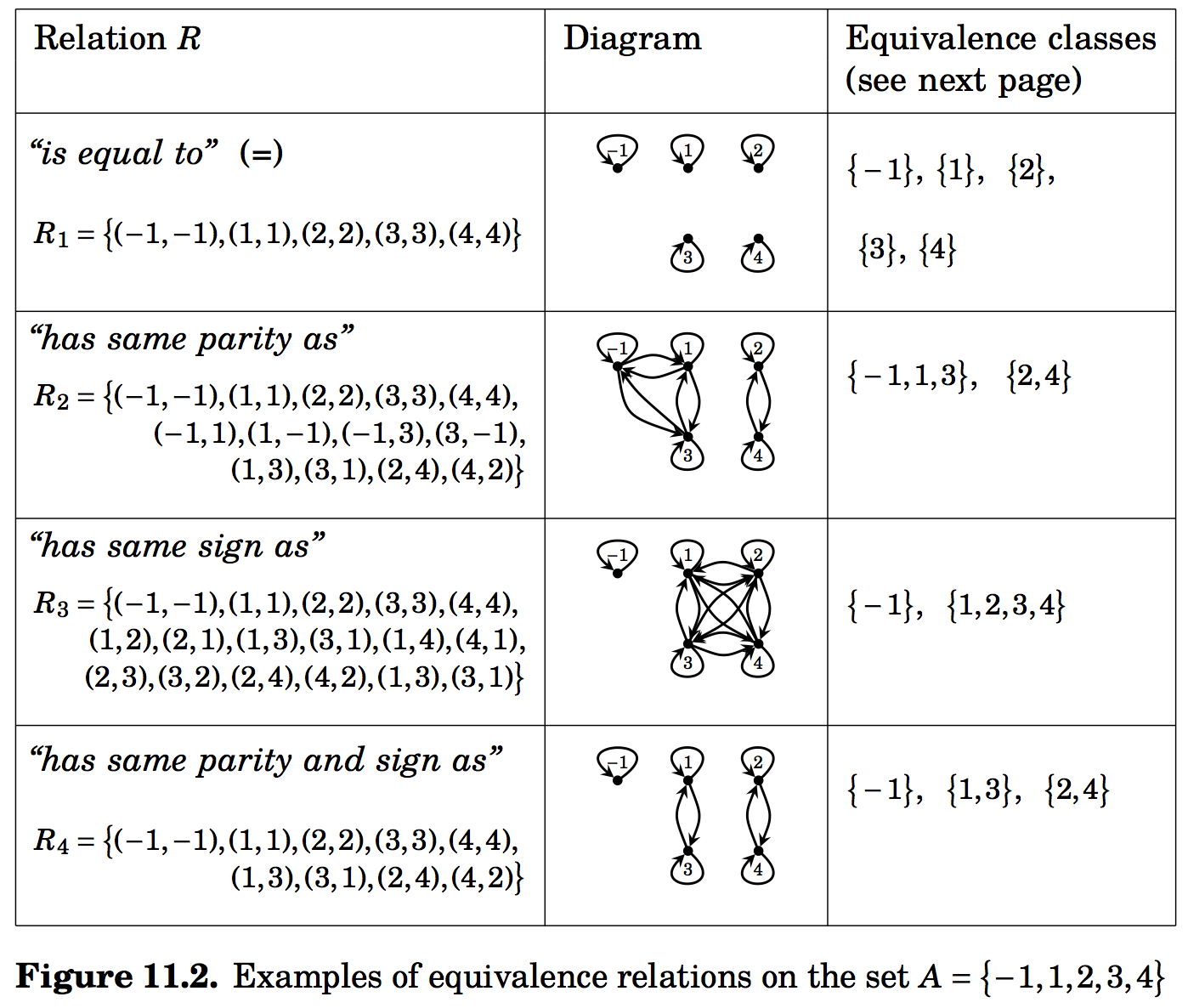 Equivalence Class (2)
The elements in [a]R are called representatives of the equivalence class
Theorem: Let R be an equivalence class on a set A.  The following statements are equivalent
aRb (i.e. (a,b)  R)
[a]=[b]
[a]  [b] 
Proof:	We first show that (1)  (2)
Equivalence Class (3)
We will prove that [a] = [b] by showing that [a]  [b] and [b]  [a].
Suppose c  [a].
Thus (a,c)  R.
Because (a,b)  R, and R is symmetric, therefore (b,a)  R.
Thus (b,a)  R and (a, c)  R, and R is transitive, therefore (b,c)  R.
 Because of the symmetric property of R, (c,b)  R as well.
This implies that c  [b].
Therefore  [a]  [b].
The proof for [b]  [a] is similar.
Hence [a] = [b] .
Equivalence Class (4)
(2)  (3): [a] = [b]  [a]  [b]  
Let a, b  A such that [a] = [b]. Since a   [a], we know that it also belongs to [b].
This means that a   [a]  [b].
This implies [a]  [b]  
Equivalence Class (5)
(3)  (1): [a]  [b]    (a,b)  R.
Let c  [a]  [b] . c exists since [a]  [b]  is non-empty.
Therefore, c  [a] and c  [b] Since a   [a], we know that it also belongs to [b].
Thus (c,a)  R and (c,b)  R.
R is symmetry: (a,c)  R and (b,c)  R.
R is transitive: (a,b)  R.
PartitionsPartitions (1)
Equivalence classes partition the set A into disjoint, non-empty subsets A1, A2, …, Ak
A partition of a set A satisfies the properties
 ki=1Ai=A
Ai  Aj =  for ij
Ai   for all i
Partitions (2)
Example: Let R be a relation such that (a,b)R if a and b live in the same province/ territories , then R is an equivalence relation that partitions the set of people who live in Canada into 13 equivalence classes
Partitions (2)
Theorem: 
Let R be an equivalence relation on a set S.  Then the equivalence classes of R form a partition of S.  
Conversely, given a partition Ai of the set S, there is a equivalence relation R that has the set Ai as its equivalence classes. (An example is shown in the class.)
Partitions: Visual Interpretation
Example: Let A={1,2,3,4,5,6,7} and R be an equivalence relation that partitions A into A1={1,2}, A2={3,4,5,6} and A3={7}
Draw the 0-1 matrix
Draw the digraph
(It will be shown in the class.)
Relations between the sets
The relations we have seen so far have been relations on a set. We can also define relations between the sets.
Definition: A real R from a set A to set B is a subset of A x B, i.e  R   A x B.
Relations between the sets
Example: Suppose A = {1,2} and 
	B = 
Let R = {(1, {1}), (2, {2}), (1, {1,2}), (2, {1,2})}   A x B be a relation from A to B.
 The relation R is the familiar relation .
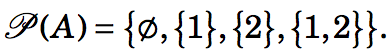 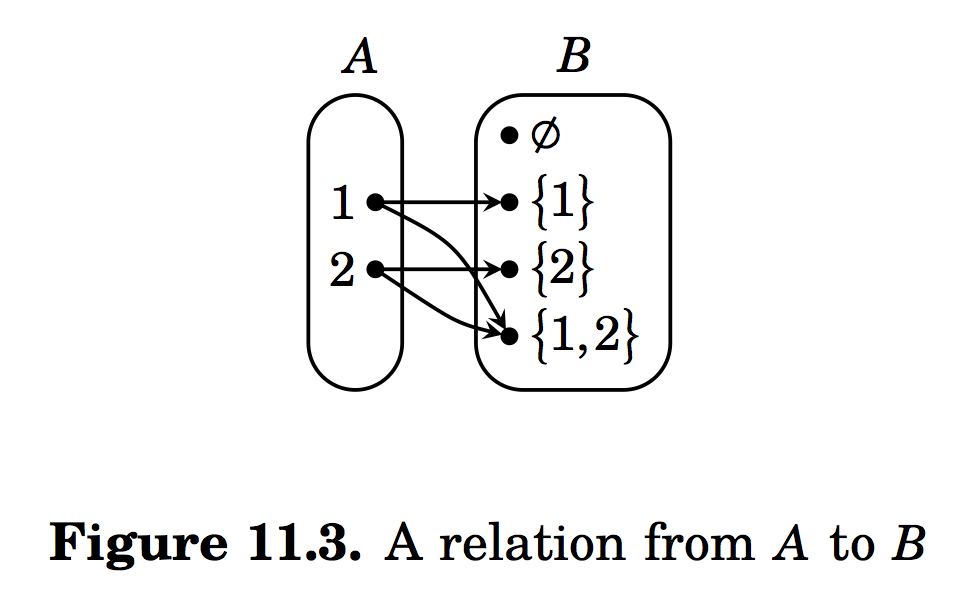 Partial Orders (Section 9.6 of Rosen’s text)
Definition: A relation R on a set A is a partial order if it is reflexive, antisymmetric and transitive.
Example: Let R be a relation on N such that (a,b)  R  if and only if a ≤ b. It can be shown that R is a partial order.
We often use the symbol      for a partial order.
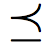 Posets
Definition: A set A together with a partial order relation R is called a partial ordered set or poset and is denoted by (A,R).
Example: Suppose R is the relation `divides’. We can show that (N, R) is a poset.
Comparability and total orders of a poset (S,R)
Definition: The elements a and b of a poset (S,R) are called comparable if  either (a,b)  R or (b,a)  R. Note that both cannot belong to R. When a and b are elements that neither (a,b)  R nor (b,a)  R, a and b are called incomparable. 
Example: Consider the poset (Z,R) where Z is the set of integers and R indicates the relationship `divide’.
3 and 6 are comparable
3 and 5 are not comparable.
Comparability and total orders of a poset (S,R)
Definition: If (S,R) is a poset, and every two elements a and b of S are comparable,  (S,R) is called a totally ordered set, and R is called a total order.
Example: (Z, ≤) is a totally ordered set.
Hasse Diagram to represent posets.
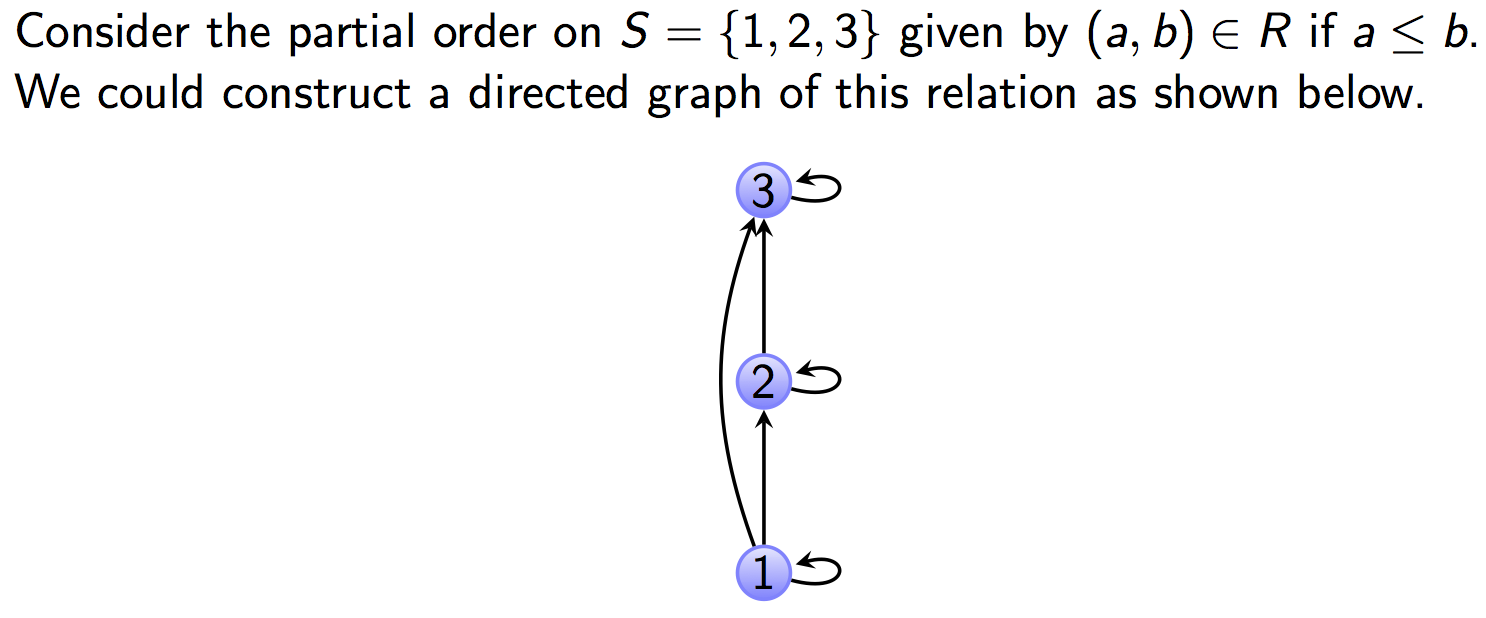 Hasse Diagram to represent posets.
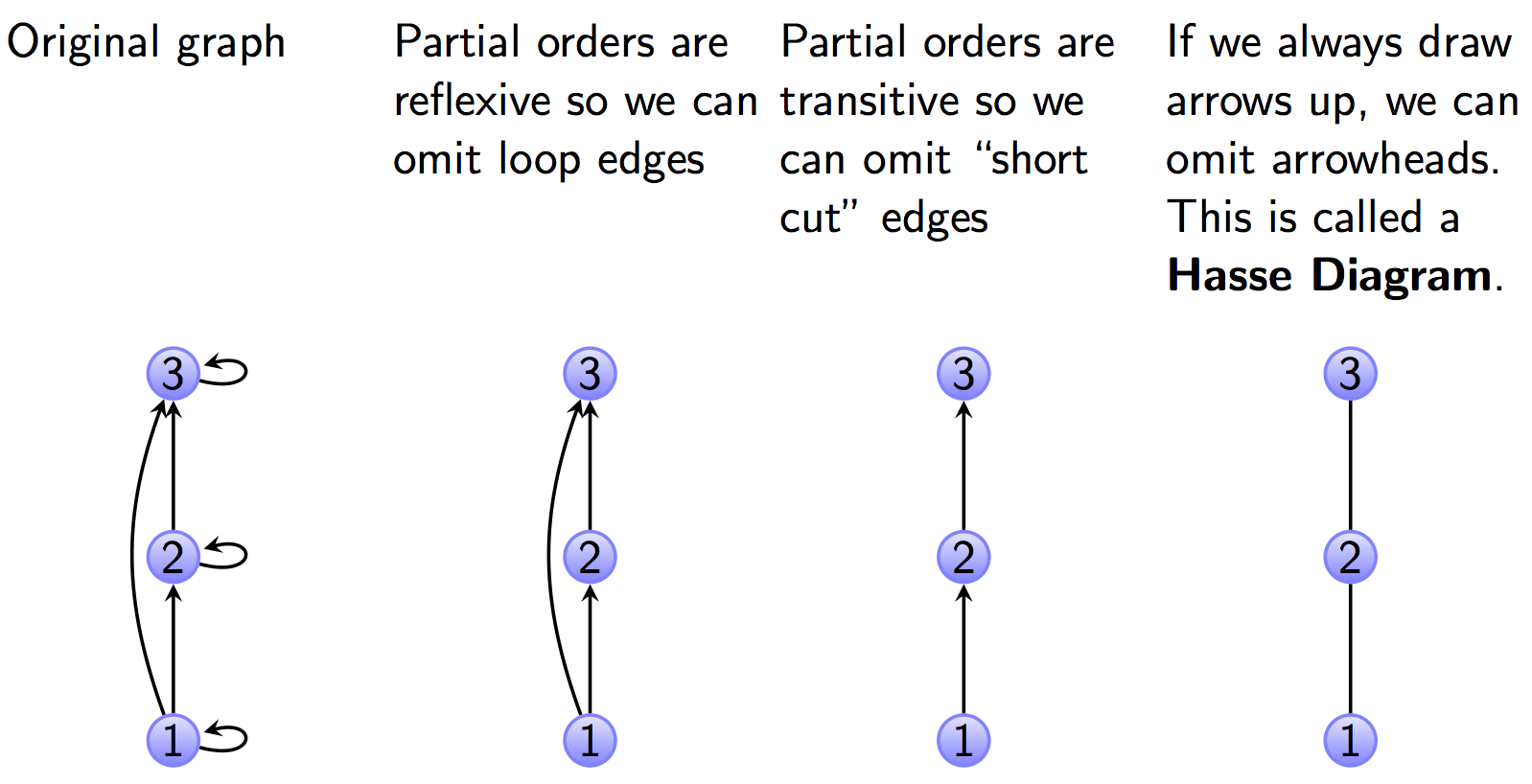 Hasse Diagram Example
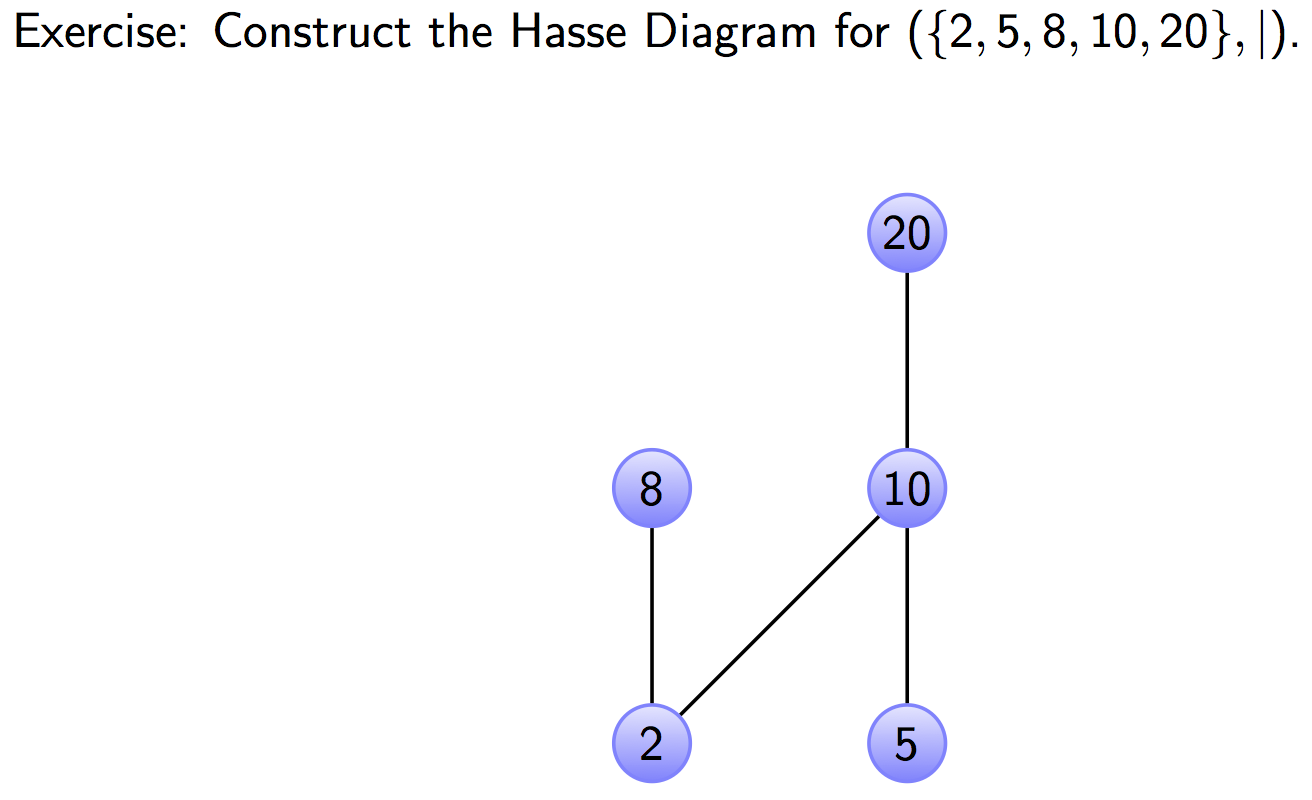 Hasse Diagram Example
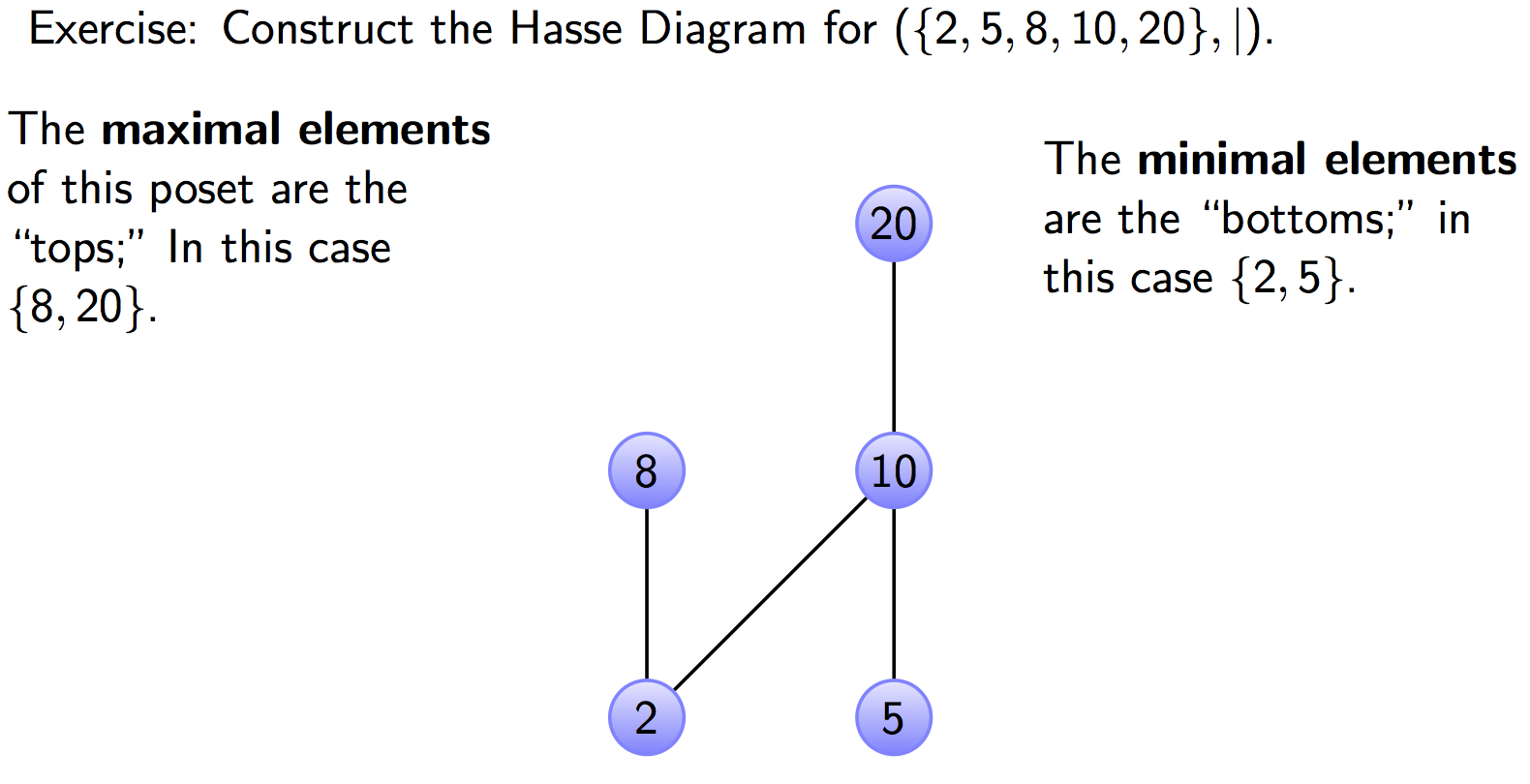 Hasse Diagram Example
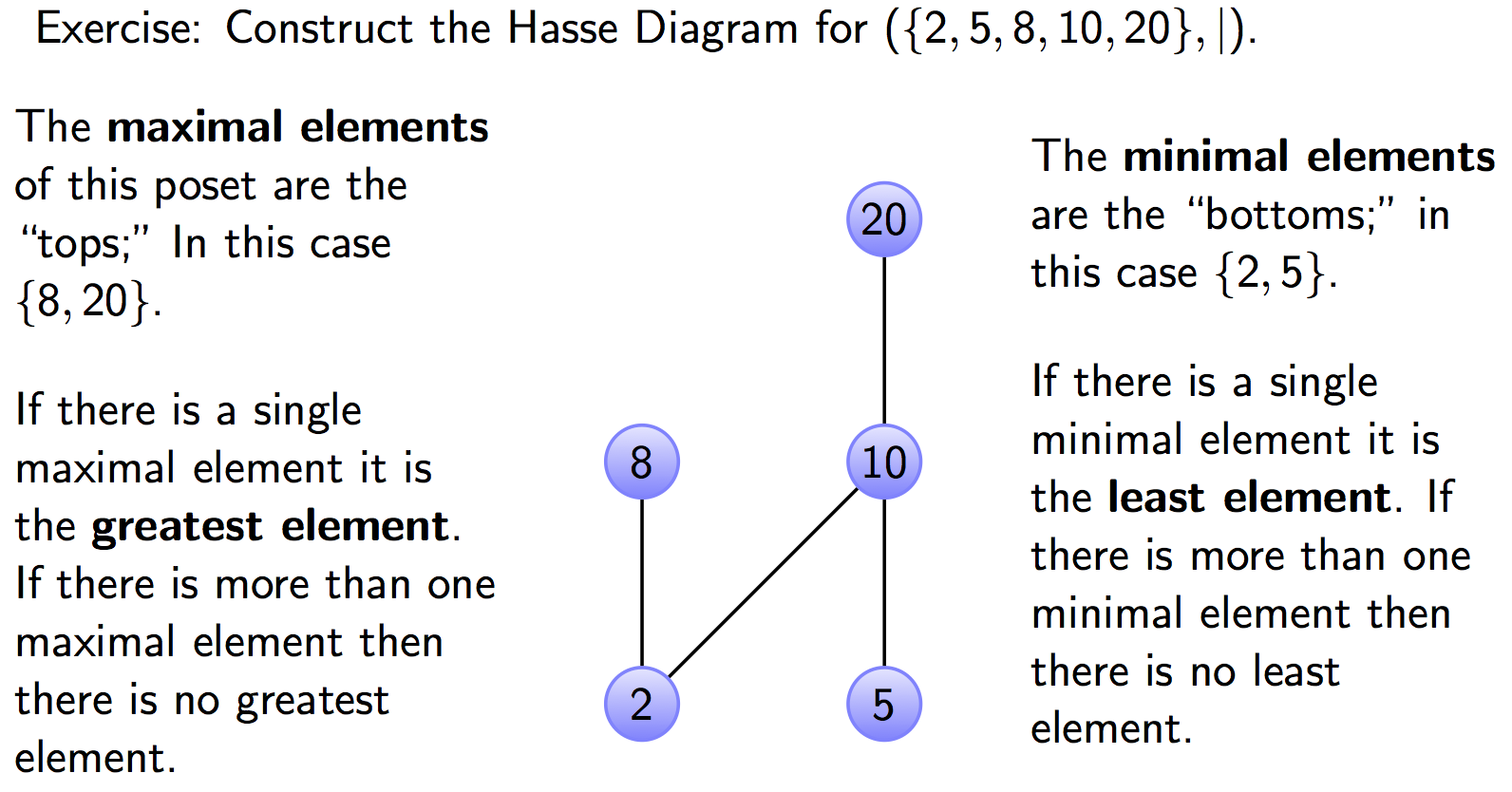 Practice problems:
Show that  (P(A), ) is a poset. Draw the Hasse diagram of (P({a,b,c}, ).  Determine the greatest and the least elements of the poset.
Suppose R is defined as:  R = {(a,b) | a, b  Z and a+b is even}.
Is (Z, R) a poset?
Consider the `divides’ relation on the set A = (1,2,22, 23, …., 2n}.
Prove that this relation is a total order on A.
Draw the Hasse diagram for this relation when n=3.
Problems from Rosen Text (9.6): 3, 7, 9, 14, 15, 33 (a), (b), (c), (d), 41.
Practice problems:
Section 11.2: 3, 4, 5, 6, 9, 12, 15
Section 11.3: 2, 3, 4
Section 11.4: 4, 6, 7, 8
The Integers modulo n
We have shown that, for n  N,   (mod n) on set Z is reflexive, symmetric and transitive, i.e. it is an equivalence relation.
The equivalence relation  (mod n) on Z for a given  n  N is particularly important in mathematics. 
This relation partitions the integers.
Consider the case when n= 5.
The Integers modulo 5
The equivalence relation  (mod 5)  partitions Z into the following five disjoint sets. 





We can define a new set
Z5= {[0], [1], [2], [3], [4]}
	which we call the integers modulo 5.
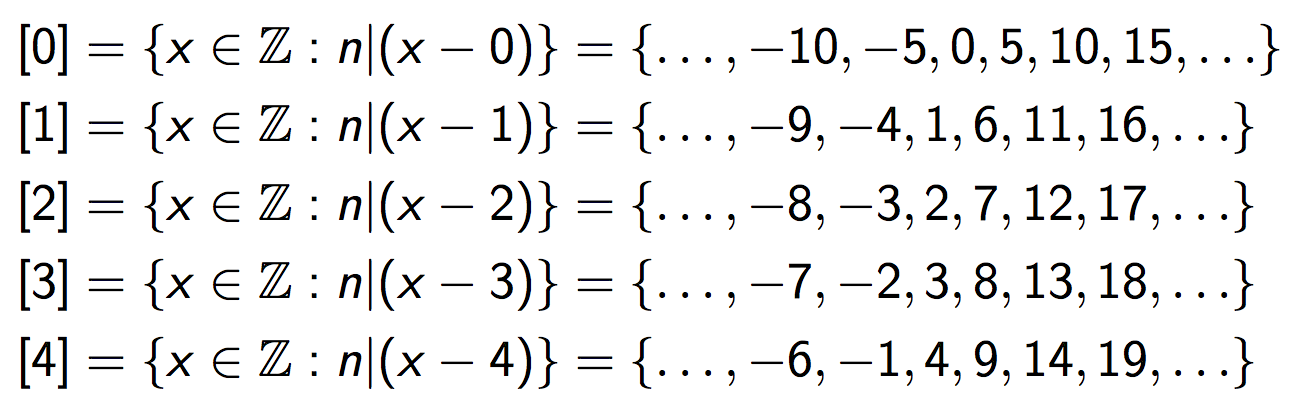 The Integers modulo 5
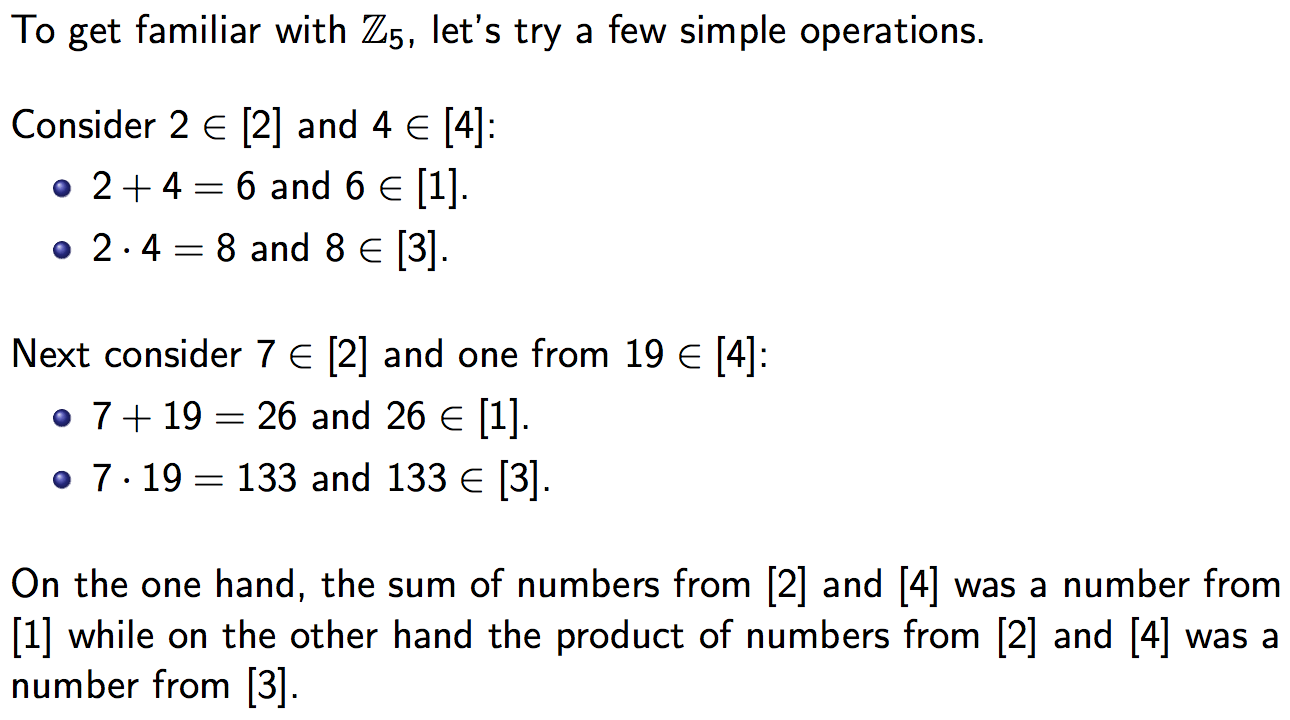 The Integers modulo 5
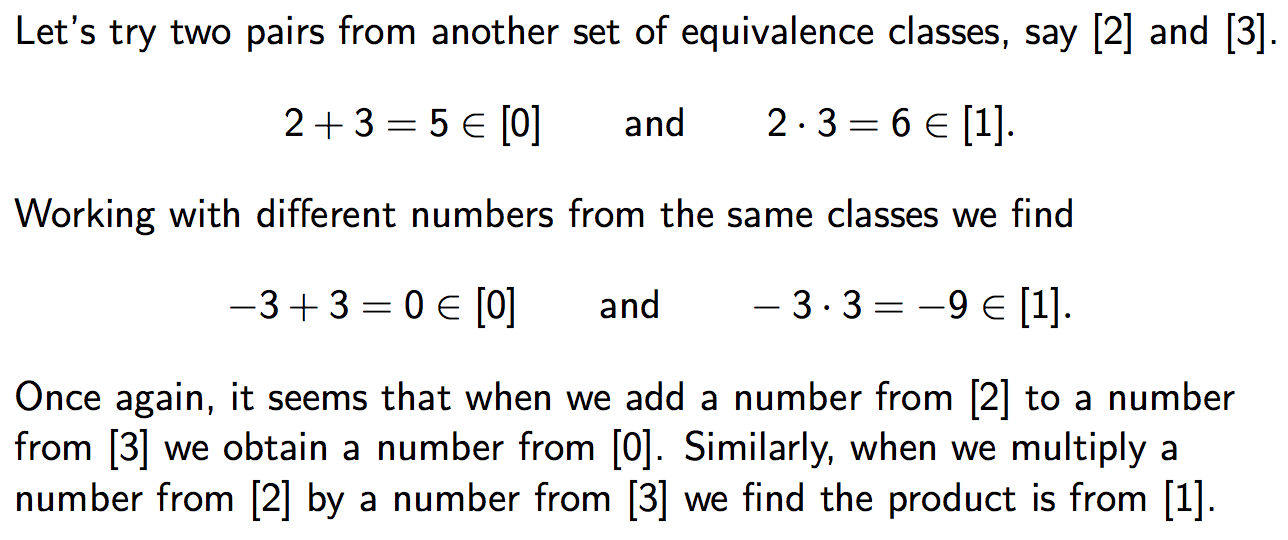 The Integers modulo 5
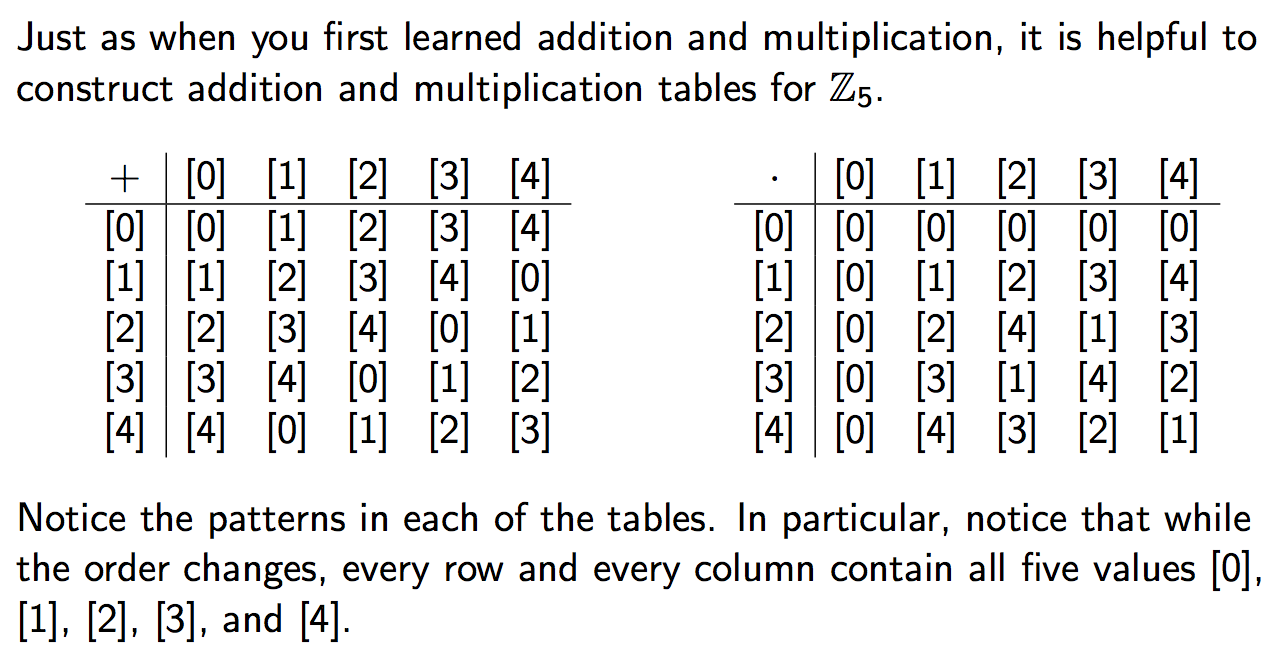 The Integers modulo 5
These examples suggest that we can define addition and multiplication for Z5 as
[a] + [b] = [a +b]
[a].[b]=[a.b]
Note that [a] and [b] are sets not numbers.
Moreover, [a] + [b]  = [b] + [a], and [a].[b] = [b].[a].
We can also define [a] – [b].
The Integers modulo n
Returning to the general case, we can make the following definition.
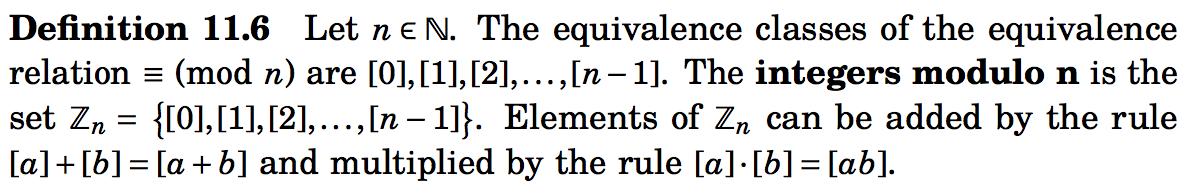 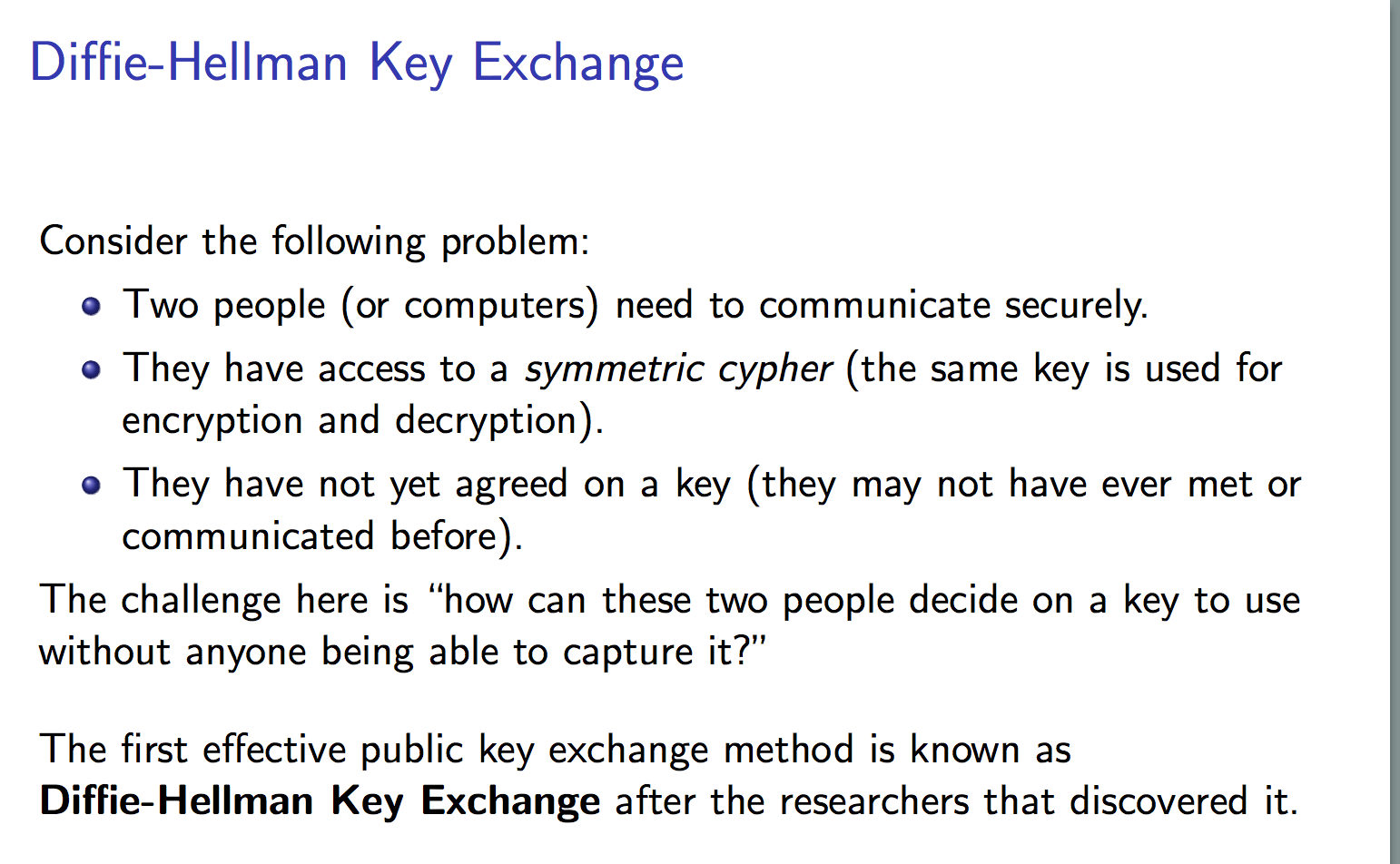 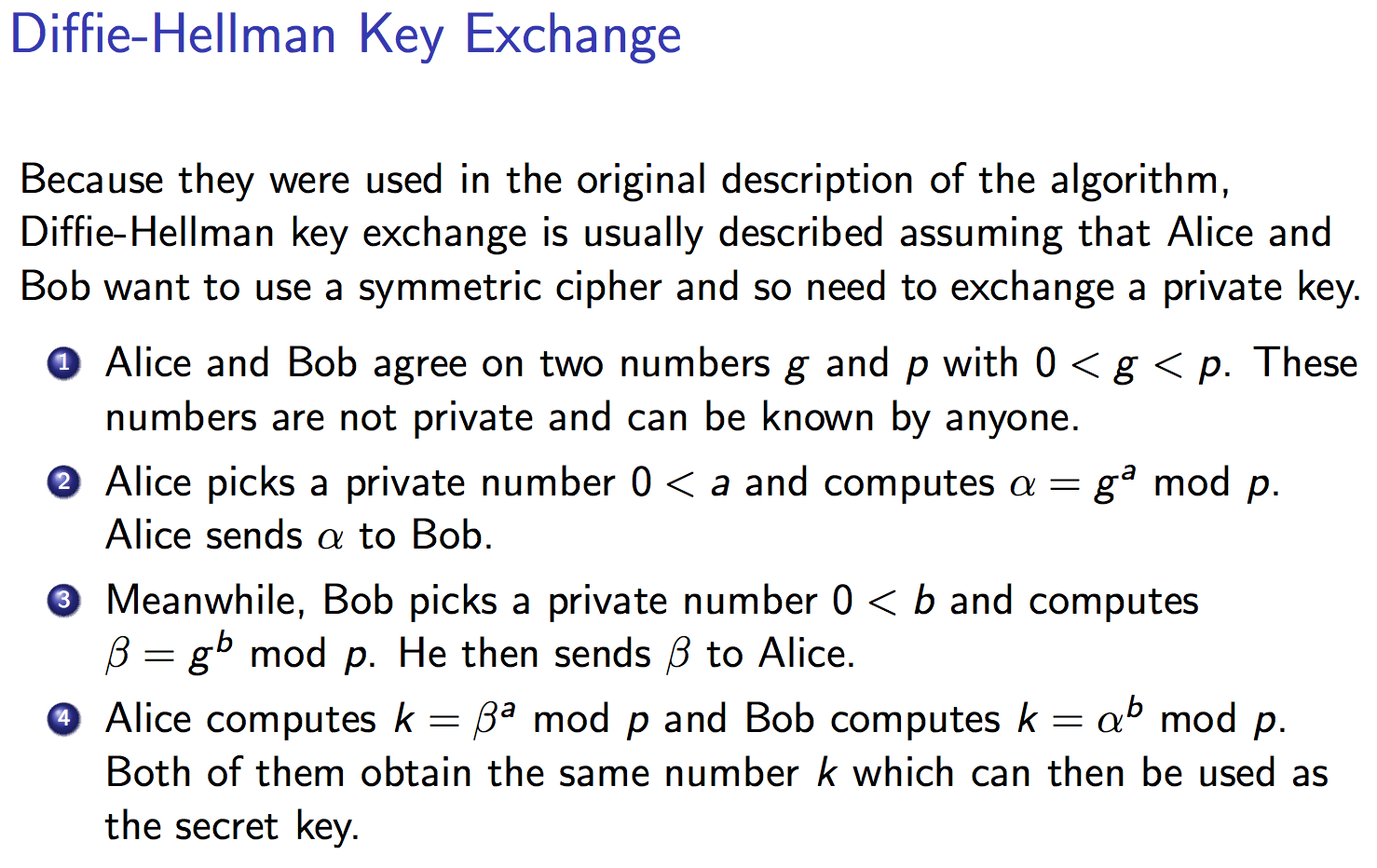 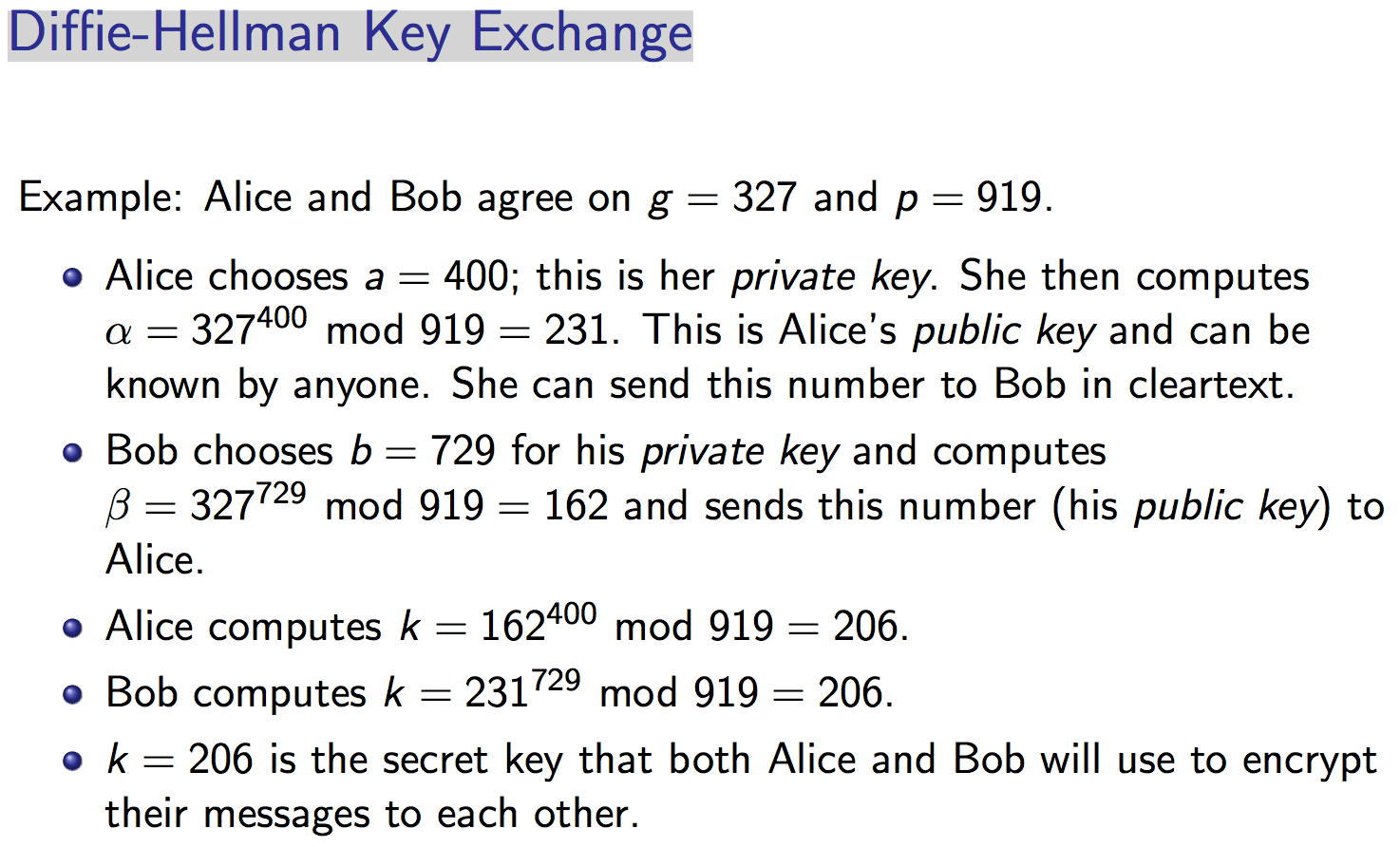